Recycled Paper Mache 3D-Artitic Reflection
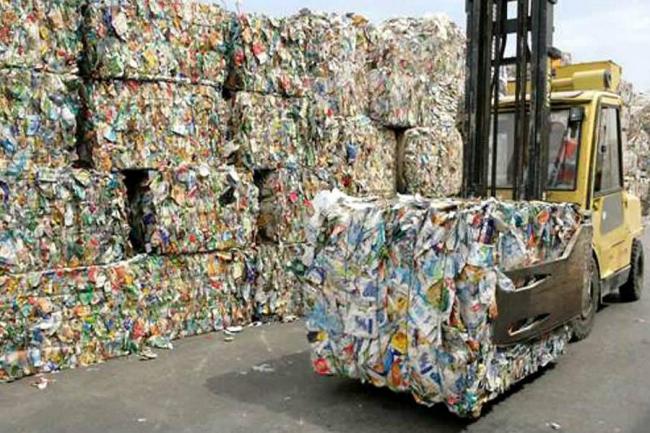 THEME: Human Consumption’s FootprintsMATERIAL: Recycled PaperEXPECTATION: To Make a Positive Impact with our Function as an Artist
Footprint Reflection*How do you contribute to these impacts?* What are some of the aspects that you are most concerned about it?* How can you visually express your reflection?
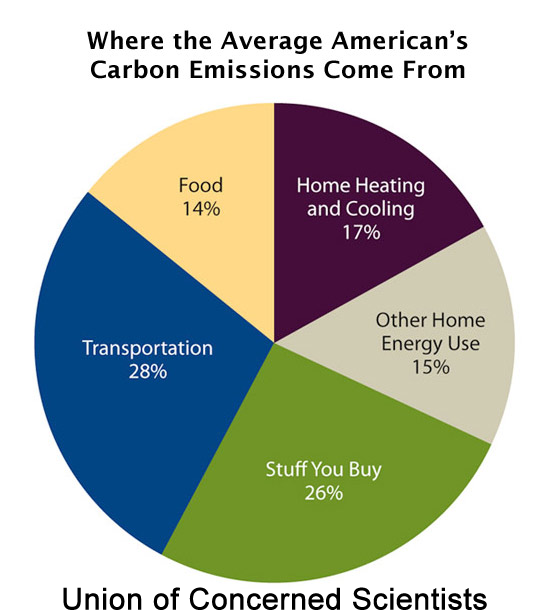 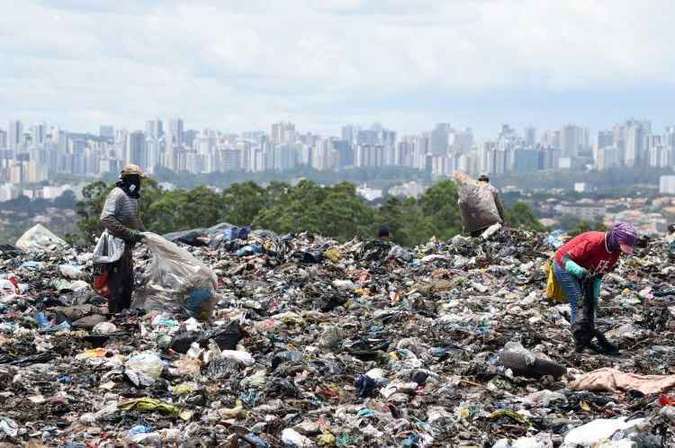 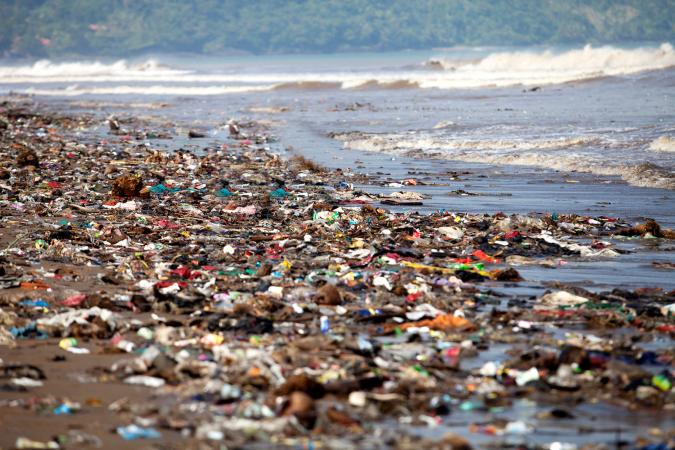 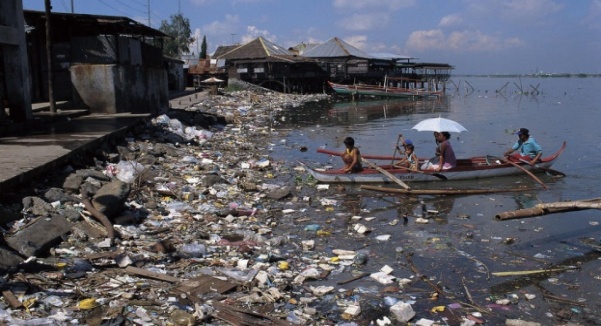 Material
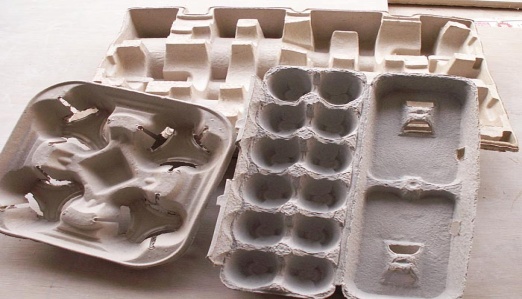 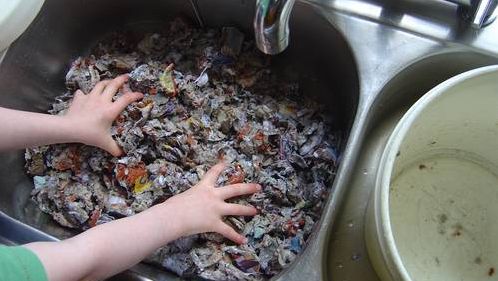 COLLECT ANY PAPER THAT 
CAN BE RECYCLE
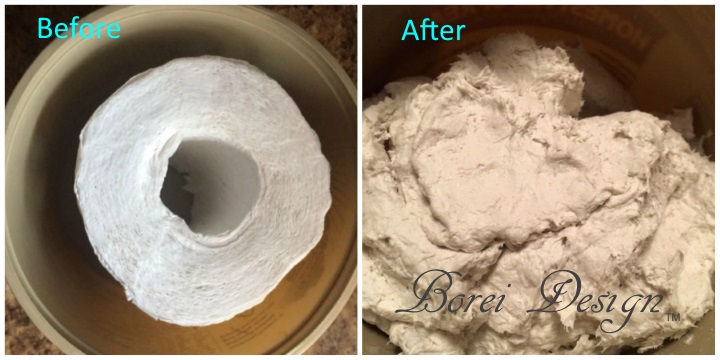 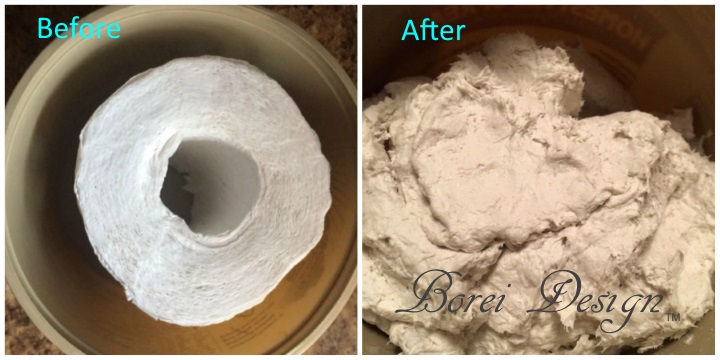 THE SOFTER = THE BETTER
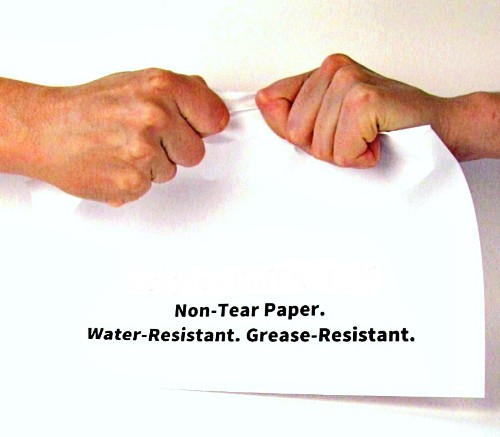 SYNTETIC PAPERS ARE NOT ALLOWED
Secondary Materials &Processes Preview
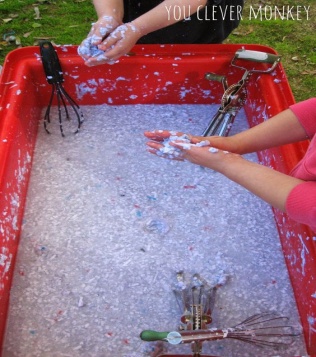 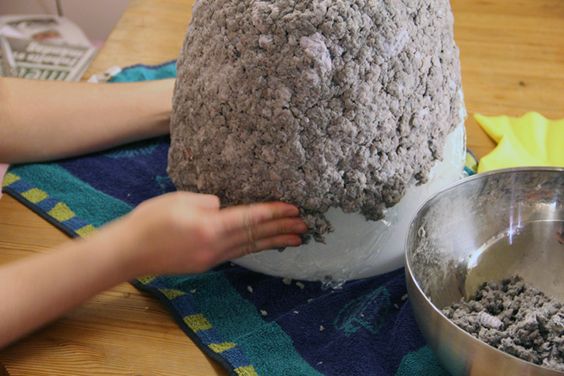 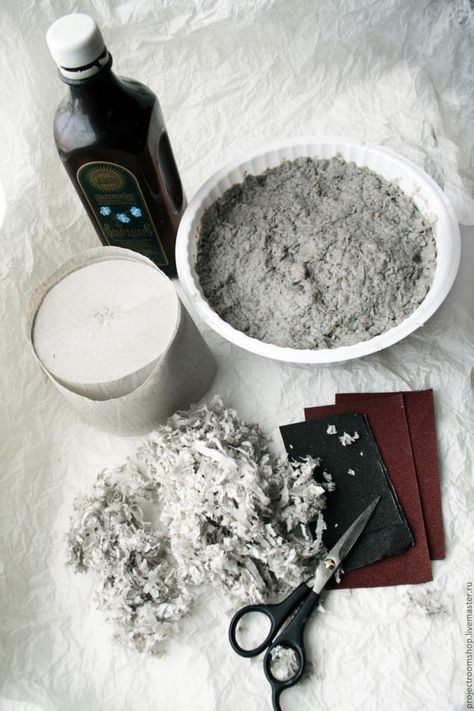 Three-Dimensional:      Having height, width, and depth. Also referred to as 3-D
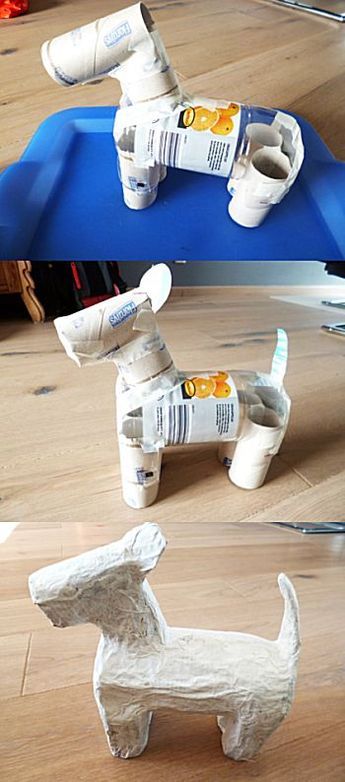 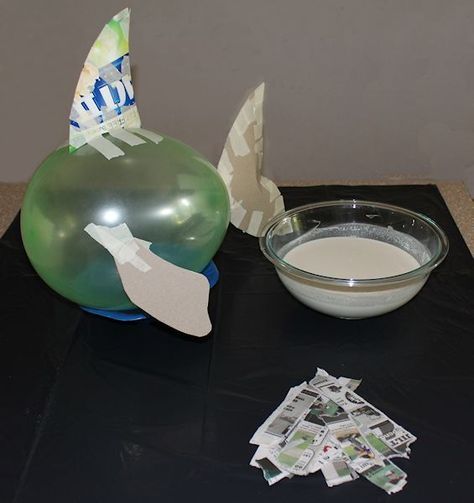 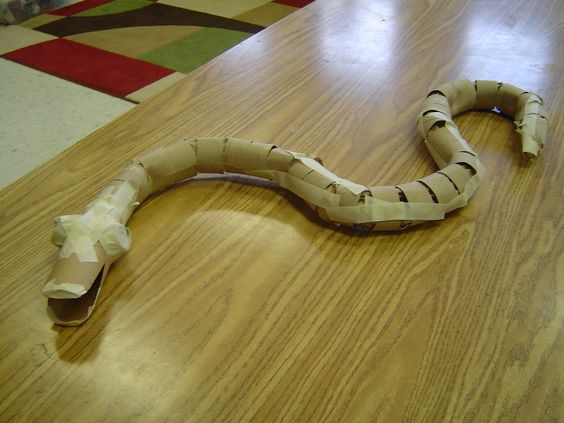 DESING CONSIDERATIONS
Assemblage
Form
Shape
Space
Structure
Ideas &  Exceptions
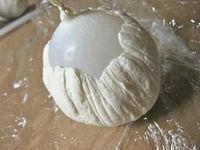 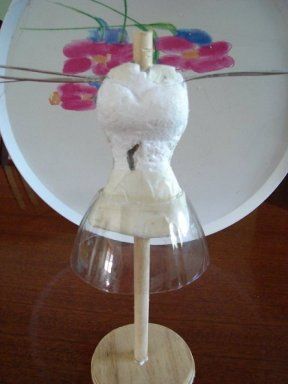 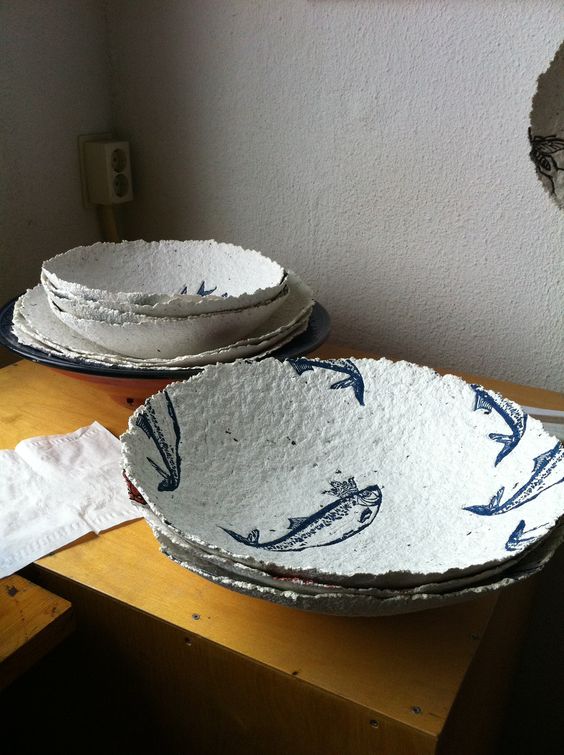 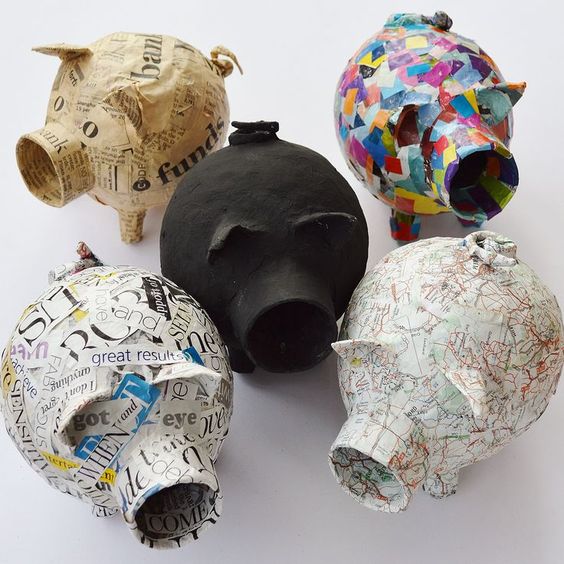 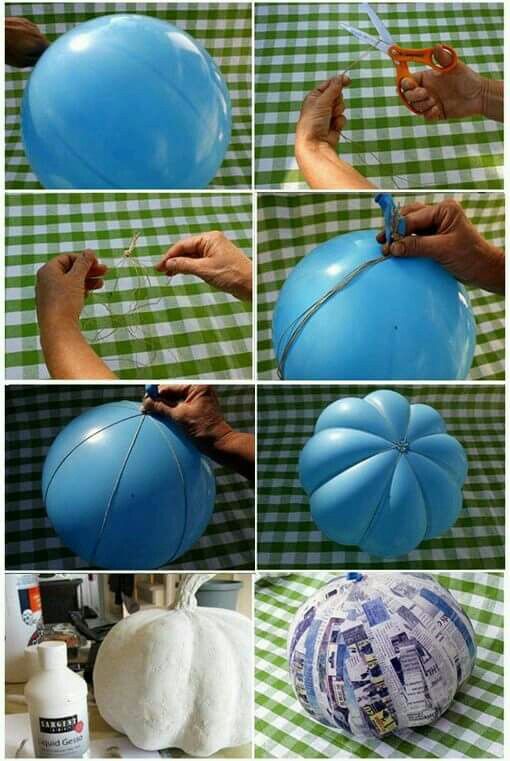 FASHION INDUSTRY
FOOD JUSTICES
ANIMAL 
CRUELTY
Composition: the organization of elements in a work of art
CONSIDER:
ProportionScale
AestheticsBalance
DesignHarmony
TextureVolume
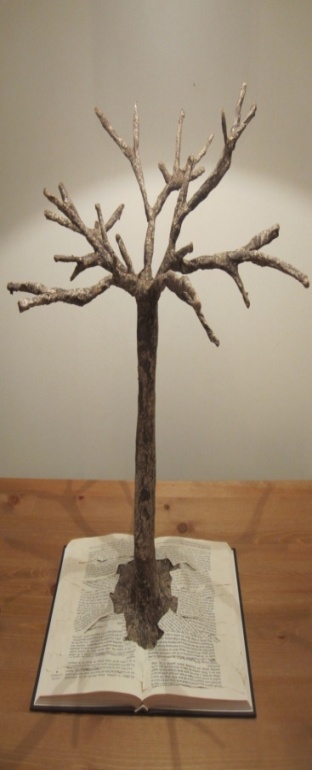 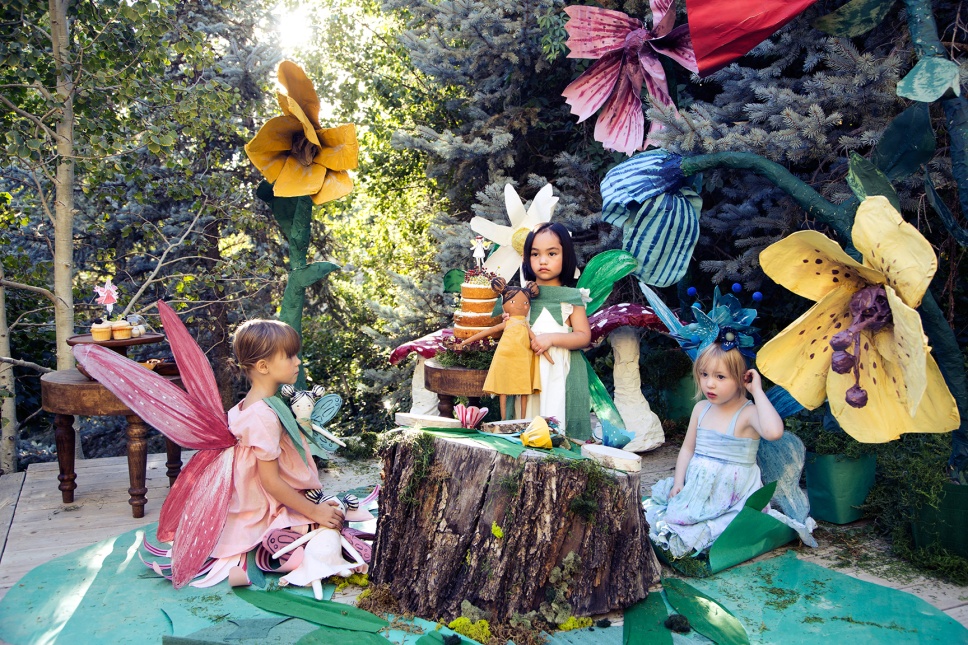 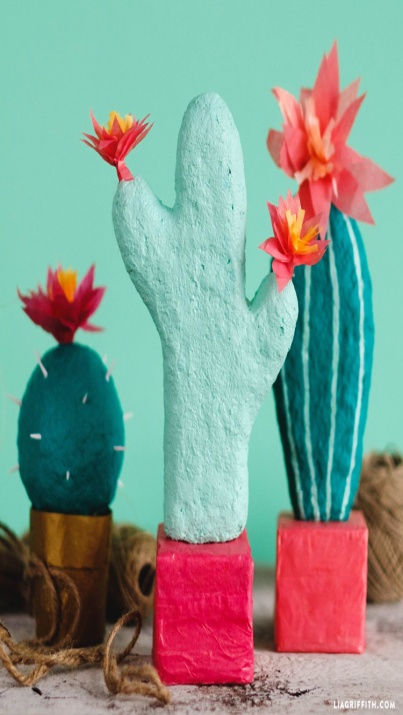 FAUNA AND FLORA
FAUNA AND FLORA
FAUNA AND FLORA
MANAGEBLE DESING 
TIME & SKILLS
Color: The visual sensation dependent on the reflection or absorption of light from a given surface. .
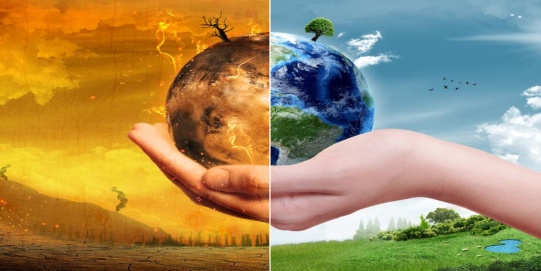 Arbitrary colorsColor RelationshipsComplementary ColorsMonochromaticToneValue
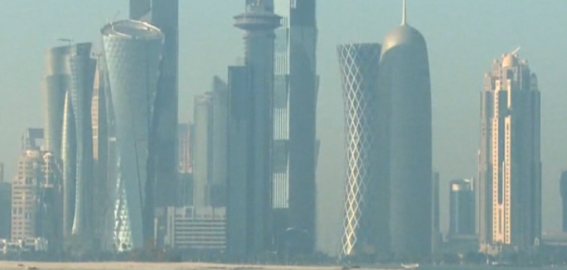 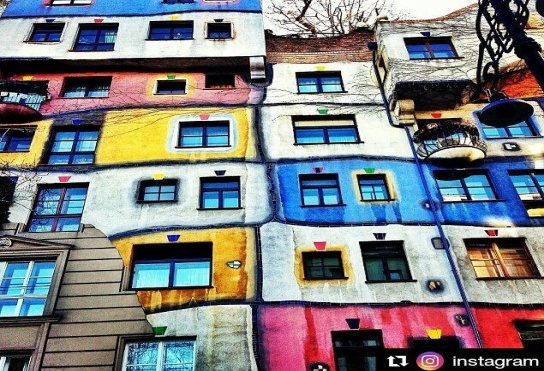 Reflection and Discussion
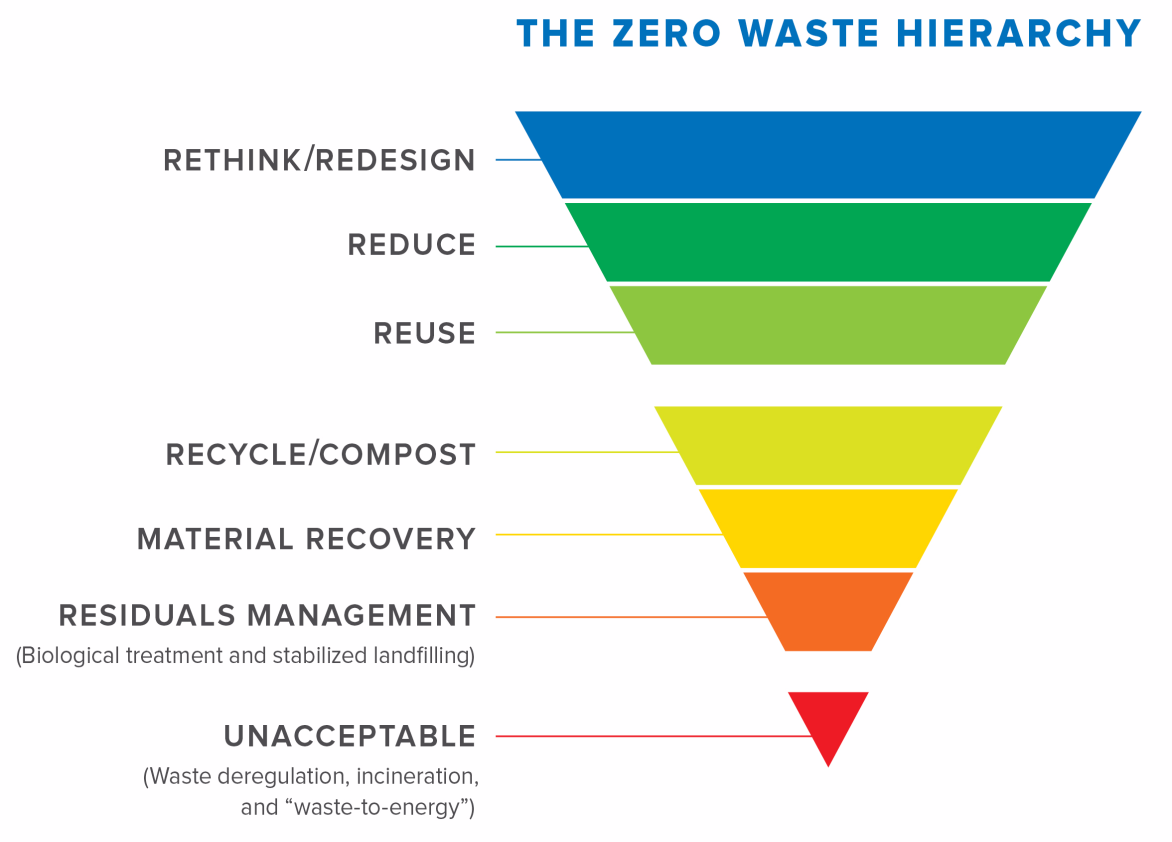 Towards completion, class will present their piece for reflections and discussions
Rubric
Please refer to syllabus for due dates and further details
OFFICE HOURS: 00:00 M – W
EMAIL: MMM@CSULB.COM